Topics
Intro of FEAL cipher
Differential cryptanalysis
Linear cryptanalysis
FEAL                                                                                                                                1
FEAL
FEAL                                                                                                                                2
FEAL
Fast data Encryption ALgorithm
Invented, promoted by NTT in 1987
Japanese telecommunications monopoly
Designed as replacement for DES
And to be fast and efficient
With modest security
Original version (FEAL-4) found to be weak
Many “improved” versions followed
All are flawed to some degree
FEAL                                                                                                                                3
[Speaker Notes: FEAL大体介绍]
A. Shimizu and S. Miyaguchi, Fast data encipherment algorithm FEAL, Eurocrypt '87
FEAL-4
Bert den Boer, Cryptanalysis of F.E.A.L., EUROCRYPT 1988: 293–299 (100–10000 chosen plaintexts)
Sean Murphy, The Cryptanalysis of FEAL-4 with 20 Chosen Plaintexts. J. Cryptology 2(3): 145–154 (1990)
FEAL-8
Shoji Miyaguchi: The FEAL-8 Cryptosystem and a Call for Attack. CRYPTO 1989: 624–627
FEAL-N/NX
Eli Biham, Adi Shamir: Differential Cryptanalysis of Feal and N-Hash. EUROCRYPT 1991: 1–16
Mitsuru Matsui, Atsuhiro Yamagishi: A New Method for Known Plaintext Attack of FEAL Cipher. EUROCRYPT 1992: 81–91
FEAL                                                                                                                                4
[Speaker Notes: 版本史]
FEAL-4
Here, we consider FEAL-4
Important in history of cryptanalysis
Differential crypytanalysis developed to attack FEAL-4
Powerful method to analyze block ciphers
We present differential and linear attacks on FEAL-4
FEAL                                                                                                                                5
[Speaker Notes: 本节考虑FEAL-4，以此为例展示DC/LC]
Differential and Linear Attacks
Differential and linear attacks are usually only of theoretical interest
Large chosen (known) plaintext requirement
FEAL-4 is an exception
Both differential and linear attacks on FEAL-4 are practical
So these attacks fit theme of the book
And introduce important cryptanalysis methods
FEAL                                                                                                                                6
[Speaker Notes: DC/LC,统计类分析方法，data complexity较大]
FEAL-4 Cipher
FEAL-4 is a 4-round Feistel cipher with a 64-bit block and 64-bit key
Several different (but equivalent) ways to describe the cipher
1st description for differential attack
64-bit key  six 32-bit subkeys
Round function F maps 32 bits to 32 bits
FEAL                                                                                                                                7
[Speaker Notes: FEAL-4介绍]
FEAL-4 Cipher
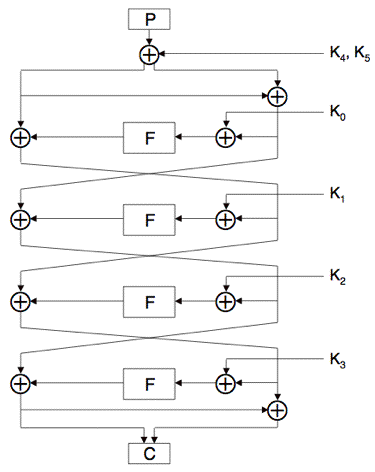 Plaintext: P
Ciphertext: C
Round function: F
32-bit subkeys: 
	K0,K1,…,K5
XOR: 
Very simple cipher!
FEAL                                                                                                                                8
[Speaker Notes: 结构]
FEAL-4 Round Function
Define 
	G0(a,b) = (a + b (mod 256)) <<< 2
	G1(a,b) = (a + b + 1 (mod 256)) <<< 2
Where “<<<”  is left cyclic shift (rotation)
Then F(x0,x1,x2,x3) = (y0,y1,y2,y3) where
	y1 = G1(x0  x1, x2  x3) 		y0 = G0(x0, y1) 
	y2 = G1(y1, x2  x3) 		y3 = G1(y2, x3)
FEAL                                                                                                                                9
[Speaker Notes: 轮函数]
FEAL-4 Round Function
Schematic of FEAL-4 round function
Note the XORs
By considering differences, the cipher is simplified
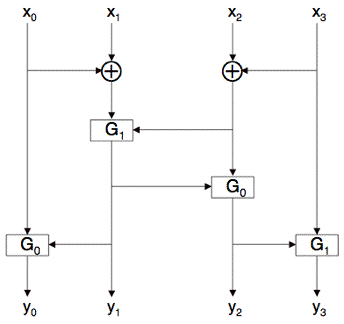 FEAL                                                                                                                                10
Block Cipher
x
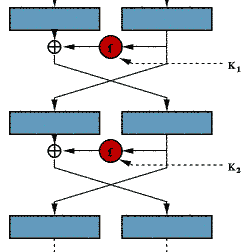 S
S
S
S
P
k
S
S
S
S
P
Ek(x)
Feistel Structure
SPN Structure
Differential Attack
Chosen plaintext attack
First published by Biham and Shamir*
Don Coppersmith revealed that the designer of DES already known this attack
Differ.  attack against DES need 247 (< 2 56) plaintexts**
*Biham, E. and A. Shamir.  Differential Cryptanalysis of DES-like Cryptosystems.  CRYPTO '90. 1990.
**Biham, E. and A. Shamir. Differential Cryptanalysis of the Full 16-round DES. CRYPTO '92. 1992.
X
X
f1
X
Ek
=
X
fn
X
X
Generic method cryptanalysis against iterated ciphers
1. None-random characteristics of round functions
2. None-random characteristics of Ciphers (distinguishers)

3. Recover key
Differential probability
Note:
Other operators can be used to define “difference”.
f
Differential property of non-linear operations (1)
Eg.  S-box
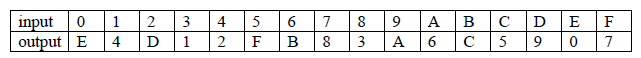 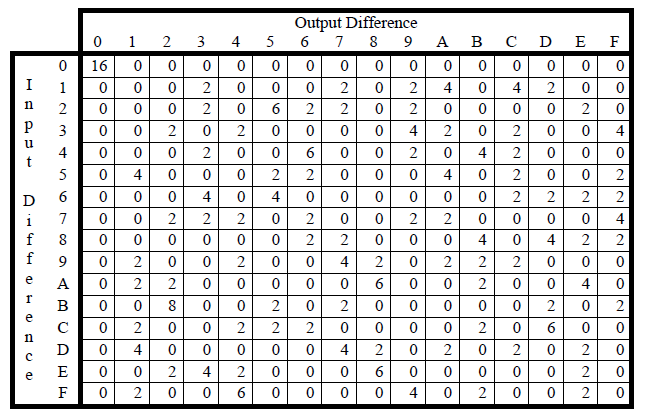 Difference Distribution Table
FEAL                                                                                                                                15
Differential property of non-linear operations (2)
modular addition  
 a + b (mod 2n)
not efficient to build a DDT when n is large, eg. n = 16
There are other ways to study differential properties of addition. 
For simplicity, we don’t involve them in the following slides.
FEAL                                                                                                                                16
Differential property of linear operations
L
L
FEAL                                                                                                                                17
Differences propagate deterministically.
Steps of Differential Attack
1. Analyze DP of non-linear operations
2. Find r-round differential trail with high DP
3. Recover the (r+1)th round key
FEAL-4 Differential Attack
A chosen plaintext attack
Two plaintexts, specified difference
Difference is known as a characteristic
For example if X is the characteristic,
	P0  P1 = X
Note, we can choose P0 at random and let
	 P1 = P0  X
Are there any useful characteristics?
FEAL                                                                                                                                19
FEAL-4 Round Function
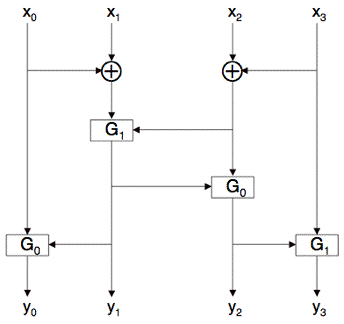 FEAL                                                                                                                                20
FEAL-4 Differential Attack
Note: A0  A1 = 0 implies F(A0) = F(A1)
Easy to show that if
	A0  A1 = 0x80800000 
	then for round function F we have
	F(A0)  F(A1) = 0x02000000 
And it holds with probability 1
Differential attack is based on this
FEAL                                                                                                                                21
Calculate the probability
Note: A0  A1 = 0 implies F(A0) = F(A1)
80
80
00
00
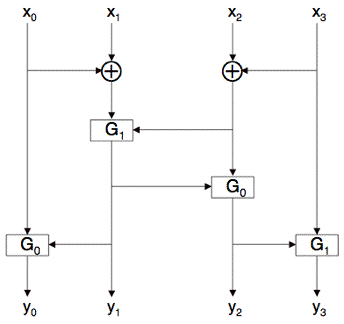 0
G0(a,b) = (a + b (mod 256)) <<< 2
0
0
0
0
80
The difference of y0 is 0x02. Why?
0
02
0
0
0
FEAL                                                                                                                                22
[Speaker Notes: 当我们将One-round differential 扩展到多轮时，轮密钥未知，该怎么做？]
The impact of xoring subkeys
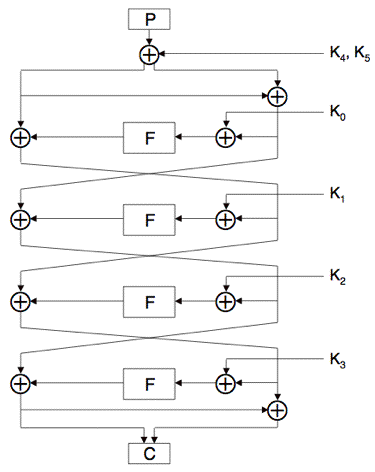 Treat them as constants
When subkeys are added linearly, they do not change differences.
Ignore them
FEAL                                                                                                                                23
FEAL-4 Differential Attack
Choose plaintext P0 and P1 so that
	 P0  P1 = 0x8080000080800000 
Given corresponding C0 and C1
Let P = P0  P1 and C = C0  C1
Consider difference P as it passes thru cipher
Under “” subkeys drop out of cipher
FEAL                                                                                                                                24
FEAL-4 Differential Attack
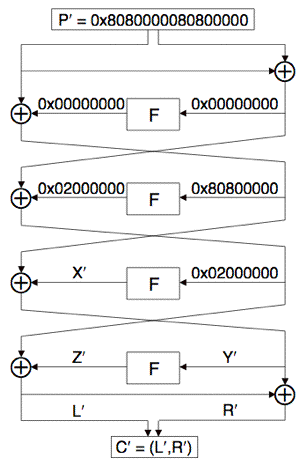 Characteristic for P gets us half way thru
then work backwards from C 
Try to meet in middle
Note differences L,R are known
FEAL                                                                                                                                25
FEAL-4 Differential Attack
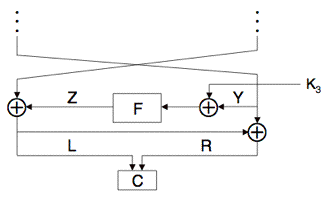 We know the output diff. of F 
	Z = 0x02000000  L
We know the inputs of F
	Y0=L0R 0, Y1=L1R1
Guess K3 and compute putative Z0, Z1
Note: Zi = F(Yi  K3)
Compare true Z to putative Z
FEAL                                                                                                                                26
FEAL-4 Differential Attack
Using 4 chosen plaintext pairs plaintexts
Work is of order 232 
Expect one K3 to survive
Good divide and conquer strategy
But it is possible to do better!
Can reduce work to about 217
Relies on structure of F function
See next slide…
FEAL                                                                                                                                27
[Speaker Notes: 4 chosen plaintexts
See the original paper
Sean Murphy, The Cryptanalysis of FEAL-4 with 20 Chosen Plaintexts. J. Cryptology 2(3): 145–154 (1990)]
FEAL-4 Round Function
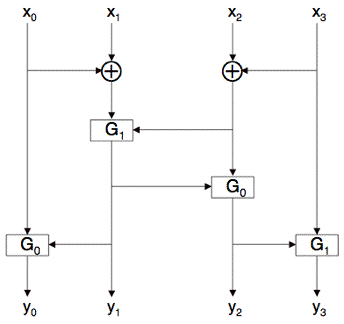 k1
k2
k3
k0




x0,x1,x2,x3 are known.
Goal:
Recover k0,k1,k2,k3
Differences of y0,y1,y2,y3 are known.
FEAL                                                                                                                                28
FEAL-4 Round Function
x0+x1
x2+x3
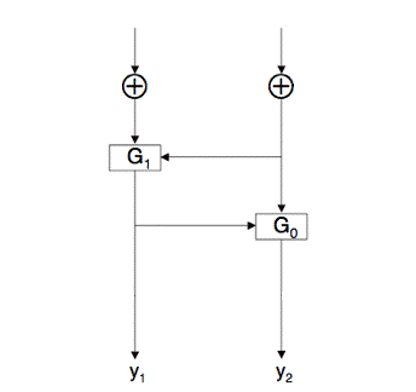 

k0k1
k2k3
Recover 16 bits of K3 with time = 216
FEAL                                                                                                                                29
FEAL-4 Differential Attack
For 32-bit word A=(a0,a1,a2,a3), define 
	M(A) = (z, a0  a1, a2  a3, z)
	where z is all-zero byte
For all possible A=(z,a0,a1,z), compute
Q0 = F(M(Y0)  A) and Q1 = F(M(Y1)  A) 
Can be used to find 16 bits of K3
FEAL                                                                                                                                30
FEAL-4 Differential Attack
For all possible A=(z,a0,a1,z), compute
Q0 = F(M(Y0)  A) and Q1 = F(M(Y1)  A) 
When A = M(K3) by defn of F, we have
	Q0  Q18…23 = Z8…23 
	where Xi…j is bits i thru j of X 
Can recover K3 with about 217 work
FEAL                                                                                                                                31
FEAL-4 Differential Attack
Primary for K3
Secondary for K3
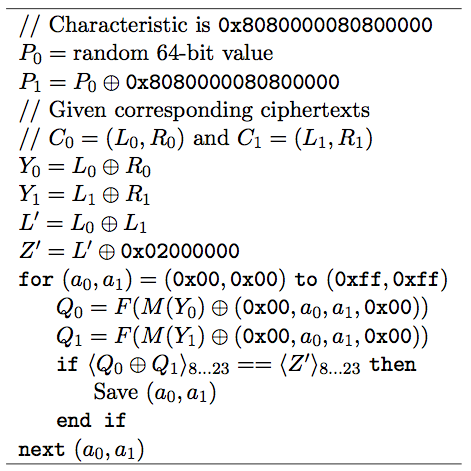 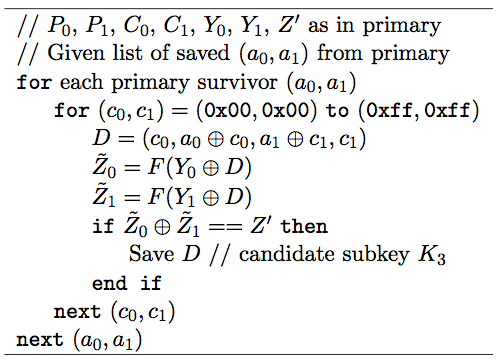 Assuming only one chosen plaintext pair
FEAL                                                                                                                                32
FEAL-4 Differential Attack
Once K3 is known, can successively recover K2,K1,K0 and finally K4,K5
Attack is similar in each case
Some require different characteristics
There are a few subtle points
FEAL                                                                                                                                33
Differential Attacks
In FEAL-4, differential for K3 holds with probability 1
In most differential attacks, probability is << 1, which
Increases chosen plaintext requirement
Increases work factor
Differential cryptanalysis seldom practical
Crucial work: Search for high-probability diff. characteristics
FEAL                                                                                                                                34
Linear Attack
Discovered by Mitsuru Matsui
First applied to FEAL *
The attack on DES requires 243 known plaintexts **
* Matsui, M. and Yamagishi, A. "A new method for known plaintext attack of FEAL cipher". EUROCRYPT 1992.  

**Matsui, M. "Linear cryptanalysis method for DES cipher" . EUROCRYPT 1993.
FEAL                                                                                                                                35
Linear attack tries to find the linear approximations:
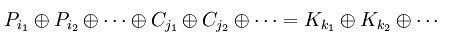 and then guess the value of the key
FEAL                                                                                                                                36
FEAL-4 Linear Attack
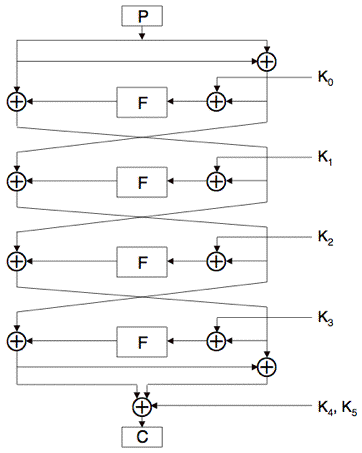 Consider equivalent form of FEAL-4
Known plaintext attack…
FEAL                                                                                                                                37
FEAL-4 Linear Attack
Let X be 32-bit word, X = (x0,x1,…,x31)
Define Si,j(X) = xi  xj and Si(X) = xi 
Also extends to sum of more than 2 bits
Attack uses fact that for bytes a and b,
	S7(a  b) = S7(a + b (mod 256)) 
Recall G0(a,b) = (a + b (mod 256)) <<< 2, 
	so that S5G0(a,b) = S7(a  b) 
Also, S5G1(a,b) = S7(a  b)  1 as
LSB
G1(a,b) = (a + b + 1 (mod 256)) <<< 2
FEAL                                                                                                                                38
FEAL-4 Linear Attack
Have S5G0(a,b) = S7(a  b) 
And S5G1(a,b) = S7(a  b)  1
Let Y = F(X), where X,Y are 32-bit words
Then it can be shown that
	 S13(Y) = S7,15,23,31(X)  1
	 S5(Y) = S15(Y)  S7(X) 
	 S15(Y) = S21(Y)  S23,31(X) 
	 S23(Y) = S29(Y)  S31(X)  1
Linear relations between X and Y that hold with prob. = 1.
FEAL                                                                                                                                39
S5G0(a,b) = S7(a  b) 
S5G1(a,b) = S7(a  b)  1
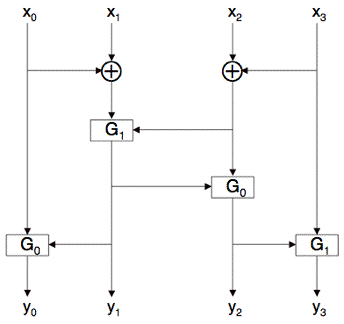 S13(Y) = S7,15,23,31(X)  1
	 S5(Y) = S15(Y)  S7(X) 
	 S15(Y) = S21(Y)  S23,31(X) 
	 S23(Y) = S29(Y)  S31(X)  1
S13(Y) = S7,15,23,31(X)  1
	 S5,15(Y) =  S7(X) 
	 S15,21(Y) =  S23,31(X) 
	 S23,29(Y) =  S31(X)  1
FEAL                                                                                                                                40
FEAL-4 Linear Attack
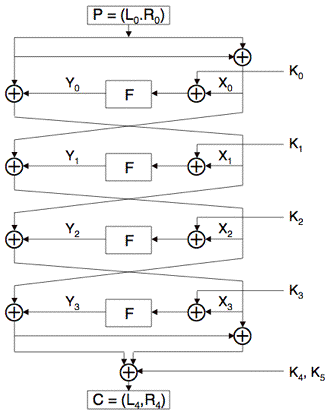 Label FEAL-4 intermediate steps
Use formulas on previous slide…
FEAL                                                                                                                                41
Start from some ciphertext bits
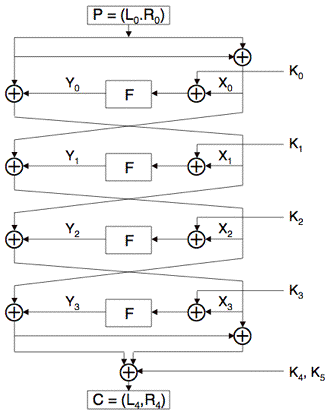 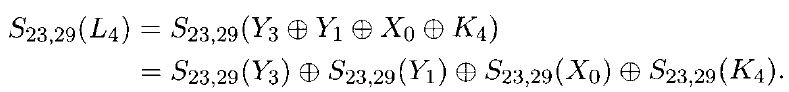 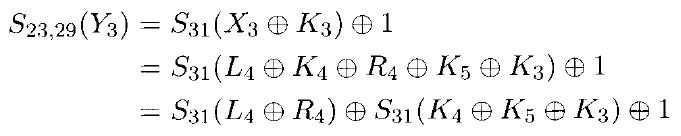 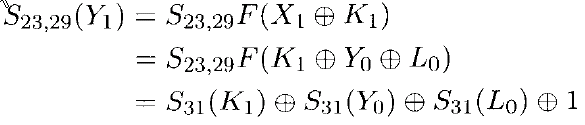 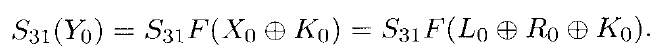 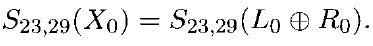 FEAL                                                                                                                                42
FEAL-4 Linear Attack
It can be shown that
	a = S23,29(L0  R0  L4)  S31(L0  L4  R4)
			 S31F(L0  R0  K0)  
Where a = S31(K1K3K4K5)  S23,29(K4) 
Treat a as unknown, but constant
Exhaust over all choices for K0
Test all known plaintext/ciphertext pairs
If a is not constant, putative K0 is incorrect
All items are known except K0
Unknown but constant
FEAL                                                                                                                                43
FEAL-4 Linear Attack
Linear attack to find K0
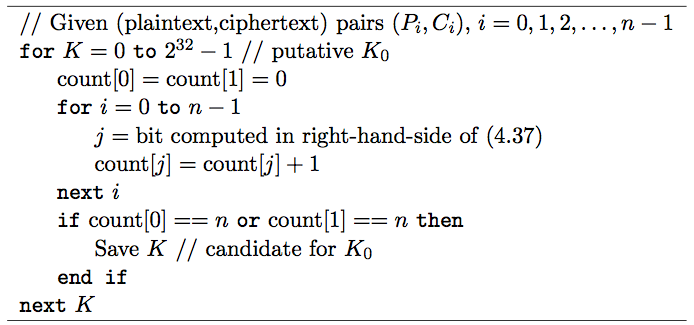 FEAL                                                                                                                                44
FEAL-4 Linear Attack
Possible to improve on linear attack of previous slide
Exhaust for 12 bits of K0 first, then…
Work is much less than 232 (see text)
Can extend this attack to recover other subkeys
How about linear approximations with prob. << 1?
FEAL                                                                                                                                45
Confusion and Diffusion
Modern block ciphers employ both confusion and diffusion
FEAL-4 is a Feistel cipher
With round function F(X  Ki)
Diffusion: shift bytes in F and bits in G0,G1 
Confusion: XOR of Ki and addition
FEAL-4: diffusion and confusion are weak
FEAL                                                                                                                                46
FEAL-4 Conclusion
Weak block cipher
Important in modern cryptanalysis
Many variants in FEAL cipher family
All broken
Differential cryptanalysis developed for FEAL
Good example to illustrate both linear and differential attacks
FEAL                                                                                                                                47
Linear and Differential Attacks
Important tools to analyze ciphers
Used in block cipher design
Seldom practical methods of attack for block ciphers
Will see again with hash functions
In particular, differential attacks
Application to ciphers stronger than FEAL-4
FEAL                                                                                                                                48
Diff./Linear characteristic
Characteristic/trail/path
State
Diff.
r-round distinguisher, pr > 2-n
Linear
Introduce later
r-round distinguisher, bias > 2-n/2
FEAL                                                                                                                                49
Generic diff./linear analysis
Prepend/Append some rounds
Kr+1
Diff.
Key recovery
Distinguisher pr > 2-n
Kr+1
Linear
Key recovery
Distinguisher
Bias > 2-n/2
FEAL                                                                                                                                50
Key recovery
Kr+1
Diff.
Key recovery
Distinguisher pr > 2-n
Kr+1
Linear
Key recovery
Distinguisher
Correlation c > 2-n/2
FEAL                                                                                                                                51
Differential prob.
state transition:
diff. transition:
Probability of the diff. trail:
Assume subkeys are random and independent.
FEAL                                                                                                                                52
[Speaker Notes: Markov ciphers, 有时候这个假设不成立，相关性也是一个研究点]
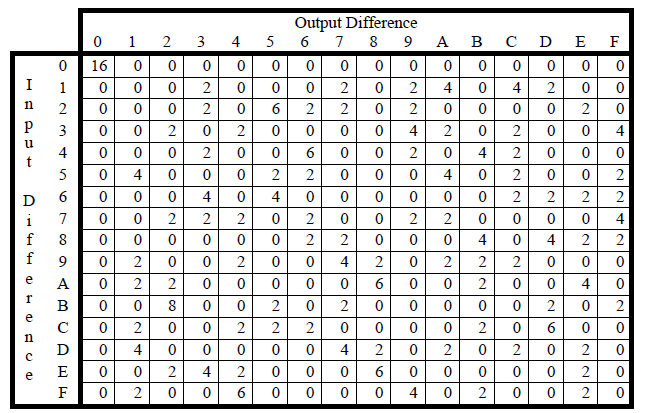 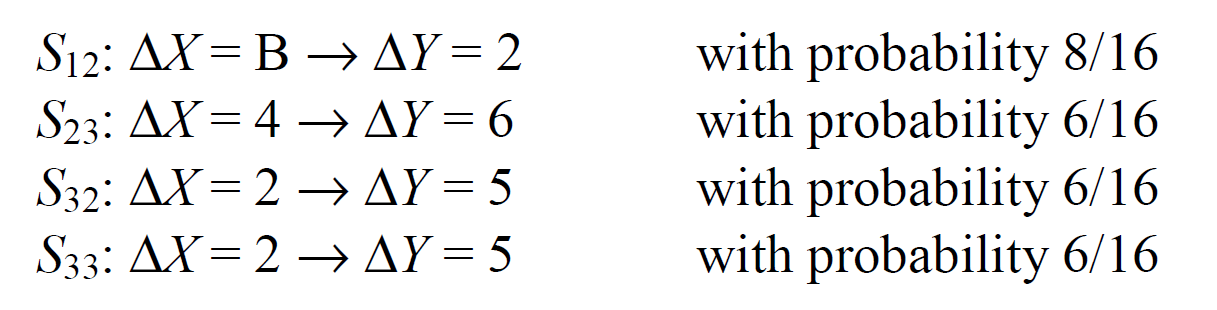 FEAL                                                                                                                                53
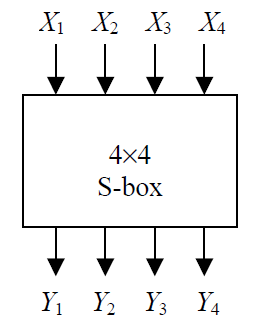 Linear bias
S-box:
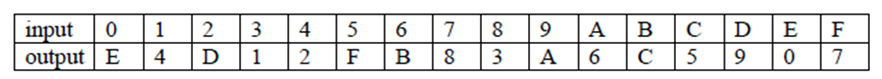 Linear approximation of S-boxes:
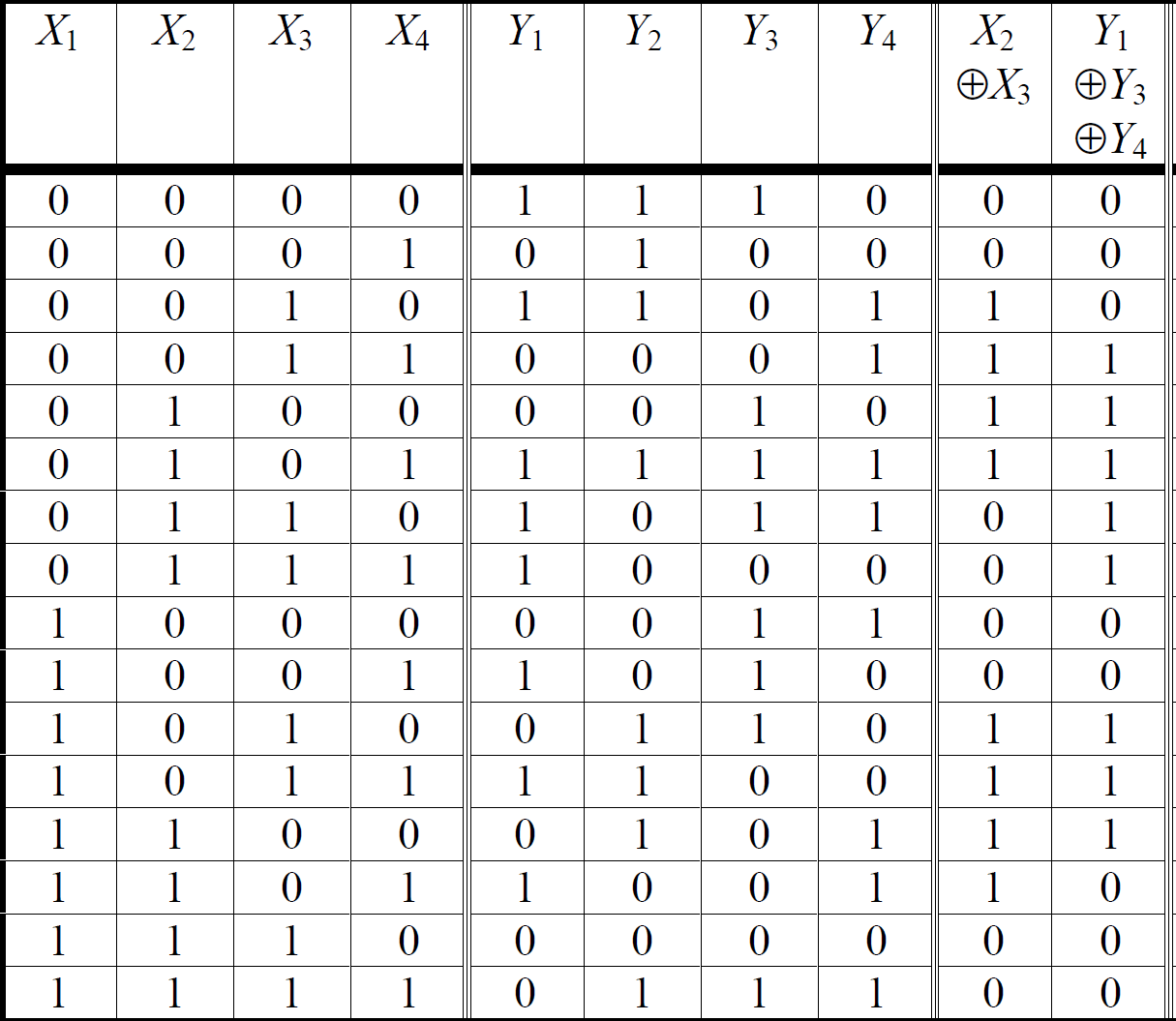 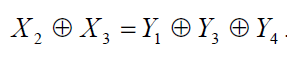 It holds true for 12 out of 16 cases.
It is possibly negative.
FEAL                                                                                                                                54
Linear bias
S-box:
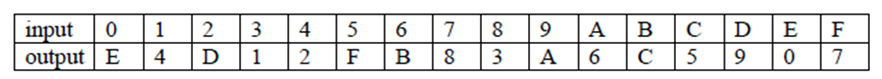 Linear Approximation Table (LAT) :
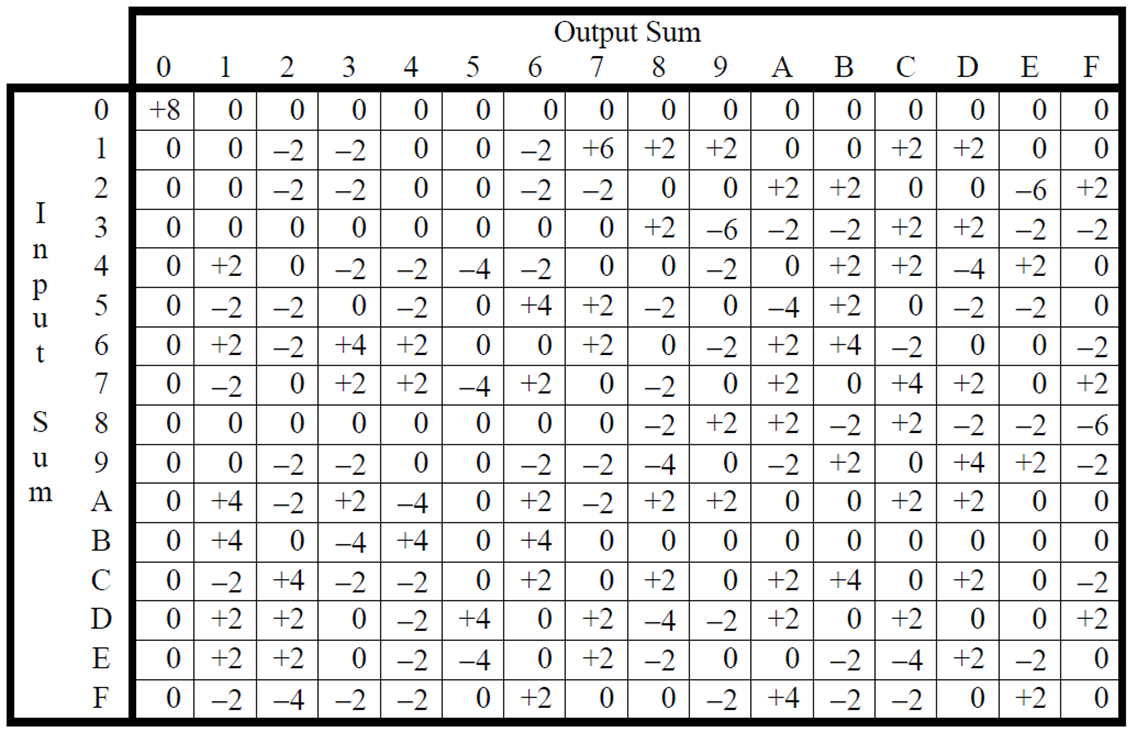 Approximation:
FEAL                                                                                                                                55
Linear bias of a trail
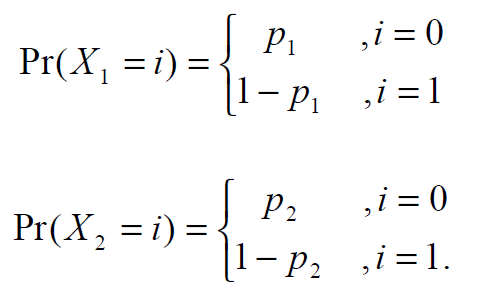 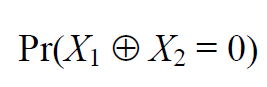 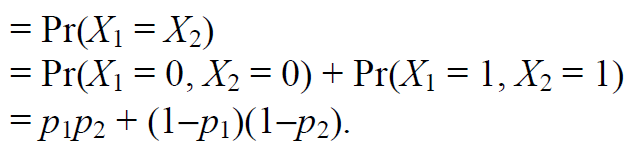 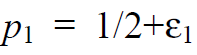 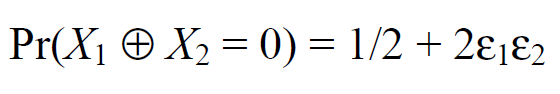 then
Let
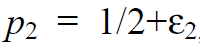 Product of correlations! Can be extended to the case with k random varialbes
FEAL                                                                                                                                56
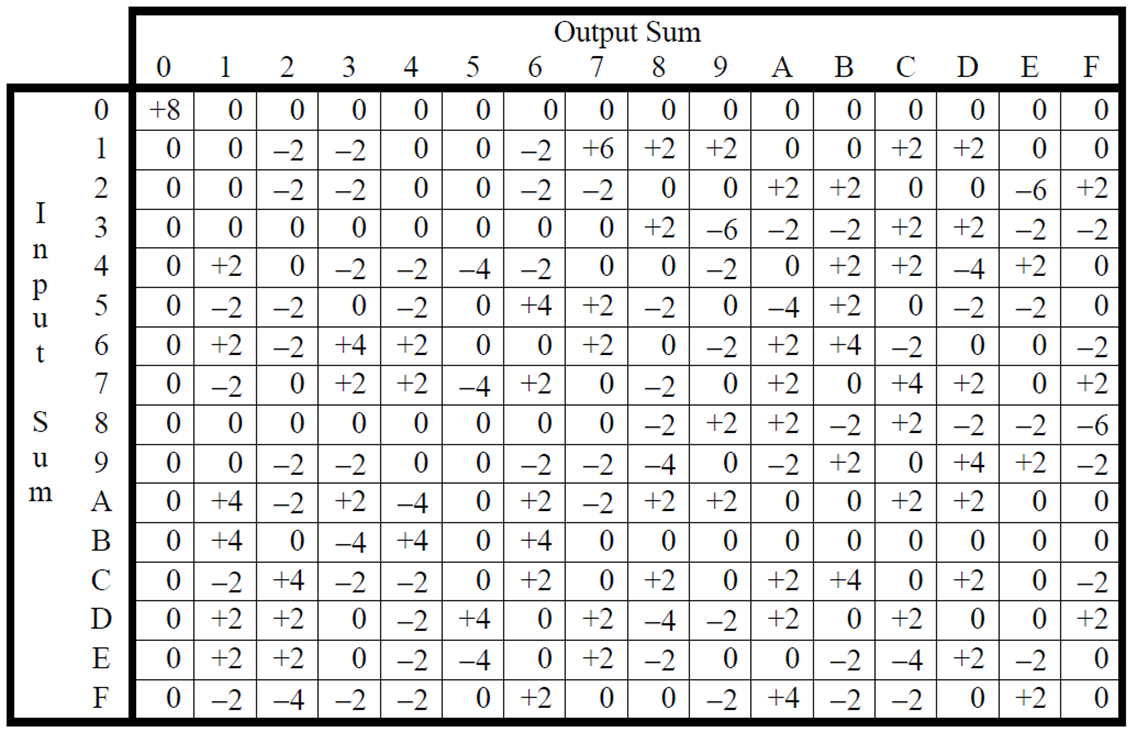 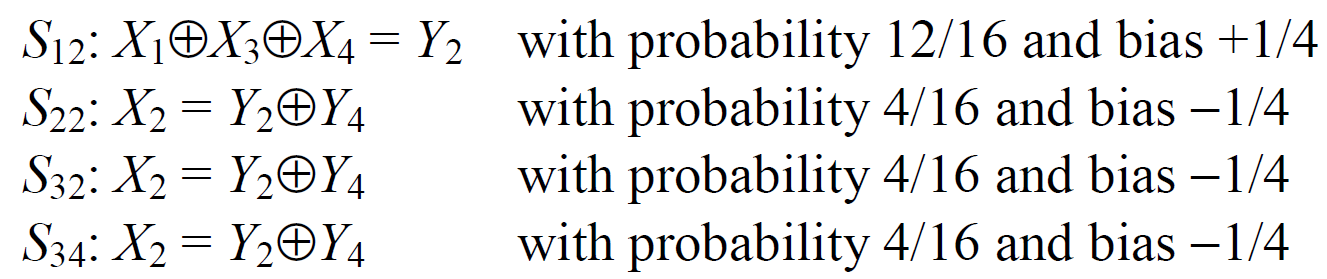 Data
FEAL                                                                                                                                57
Let’s recap
The FEAL block cipher
Differential attack on FEAL
Linear attack on FEAL
Generic differential/linear cryptanalysis
FEAL                                                                                                                                58
[Speaker Notes: To do: more about linear analysis, piling-up lemma
Prepare some home works:]
Home work
FEAL-4的攻击都利用了LSB线性的特点。如果基于模加设计类似FEAL 但抗差分和线性的分组密码，有什么办法和策略可以提升安全性？
FEAL                                                                                                                                59